Лекція 4Застосування експериментального мутагенезу в селекції рослин та мікроорганізмів
Селекція мікроорганізмів
Традиційна селекція мікроорганізмів (в основному бактерій і грибів) заснована на експериментальному мутагенезі і відборі найбільш продуктивних штамів.
Штам - чиста культура вірусів, бактерій, інших мікроорганізмів або культура клітин, ізольована в певний час і в певному місці. Оскільки багато мікроорганізми розмножуються бінарним поділом (властиве бактеріям) або мітозом (гриби, водорості), без участі статевого процесу, по суті, види у таких мікроорганізмів складаються з клональних ліній, генетично і морфологічно ідентичних вихідній клітині.
До мікроорганізмів відносяться, перш за все, прокаріот (бактерії, актиноміцети, мікоплазми та ін.) І одноклітинні еукаріоти - найпростіші, дріжджі та ін. З понад 100 тис. видів, відомих в природі мікроорганізмів, в господарської діяльності людини використовується вже кілька сотень, і число це зростає. Якісний стрибок в їх використанні стався в останні 20-30 років, коли було встановлено багато генетичних механізмів регуляції біохімічних процесів, що відбуваються в клітинах мікроорганізмів.
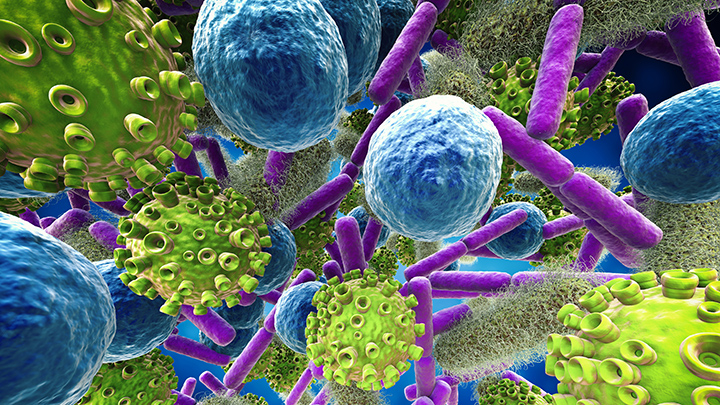 Використання мікроорганізмів
Виноробство;
Хлібопекарство; 
У виробництві кормового білка;
У виробництві молочнокислих продуктів;
У виробництві біологічно активних речовин (антибіотиків, гормонів, вітамінів, амінокислот, ферментів);
В сільському господарстві  (при виробництві силоса);
Для біологічного захисту рослин та очистки стічних вод).
Особливості селекції мікроорганізмів
У селекціонера є необмежена кількість матеріалу для роботи - за лічені дні в чашках Петрі або пробірках на поживних середовищах можна виростити мільярди клітин; 

більш ефективне використання мутаційного процесу, оскільки геном мікроорганізмів гаплоїдний, що дозволяє виявити будь-які мутації вже в першому поколінні; 

організація генома бактерій більш проста: менше генів в геномі, менш складна і генетична регуляція взаємодії генів
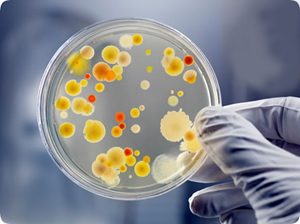 Мутації- це зміни в послідовності окремих нуклеотидів ДНК, які ведуть до таких проявів, як зміни морфології бактеріальної клітини, виникнення потреб в факторах росту, наприклад в амінокислотах, вітамінах, тобто ауксотрофності; до стійкості до антибіотиків, зміни чутливості до температури, зниження вірулентності (аттенуація) і т. д.
Індуковані мутації з'являються впливом зовнішніх чинників, які називаються мутагенами. 
Мутагени бувають фізичними (УФ-промені, гамма-радіація), хімічними (аналоги пуринових і піритових основ, азотиста кислота її аналоги, та інші сполуки) і біологічними - транспозони.
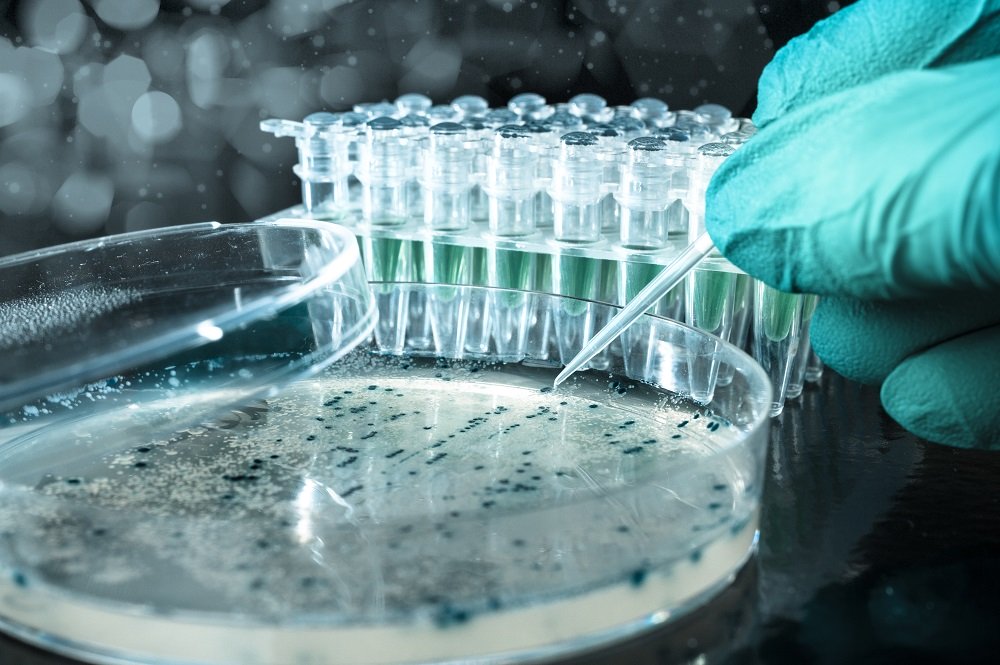 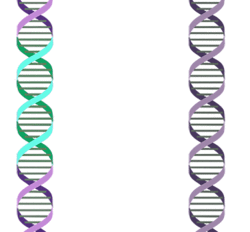 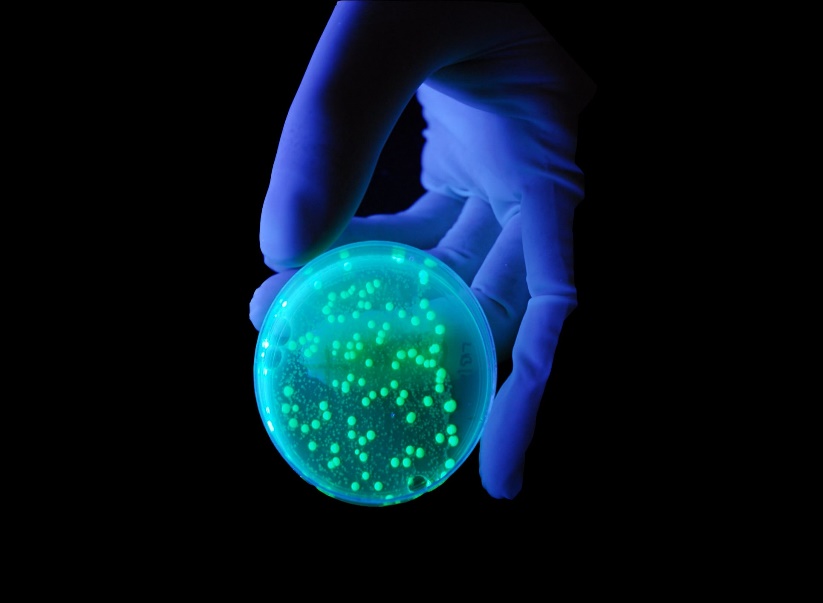 На бактеріях, підданих УФ-опромінення, було показано, що пошкодження, викликані опроміненням в бактеріальних ДНК, можуть частково виправлятися завдяки наявності репараційних систем. У різних бактерій є кілька типів репараційних систем. Один тип репарації протікає на світлі, він пов'язаний з діяльністю фотореактивуючого ферменту, який розщеплює тиміновий димер. При темновій репарації дефектні ділянки ланцюга ДНК видаляються, і добудовується за допомогою ДНК-полімерази на матриці збереглася ланцюга і з'єднується з ланцюгом лігази.
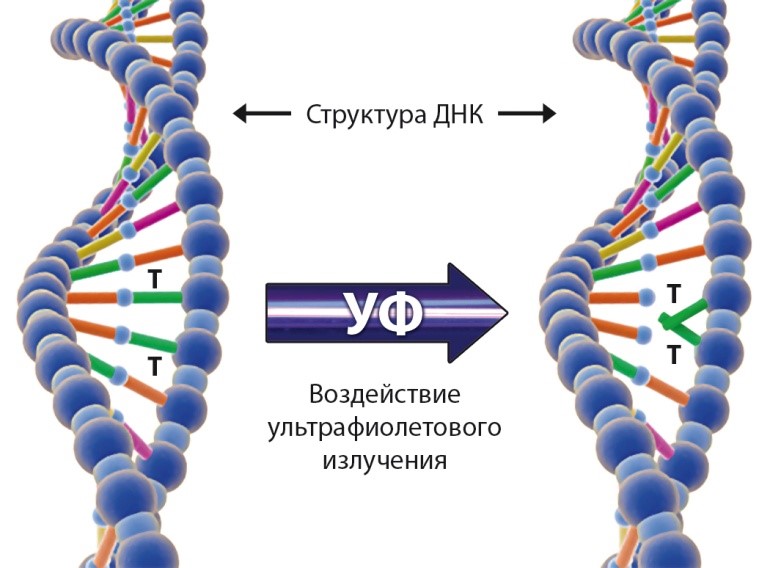 Мутація, що призводить до втрати функції, називається прямою мутацією. У мутантів може статися відновлення вихідних властивостей,  реверсія.  Якщо відбувається відновлення вихідного генотипу, то мутація, що відновлює генотип і фенотип, називається зворотньою або прямою реверсією. Якщо мутація відновлює фенотип, не виконуючи повне відновлення генотипу, то така мутація називається супресорна. Супресорні мутації можуть виникати як в межах того самого гена, в якому сталася первинна мутація, так в інших генах або можуть бути пов'язані з мутаціями в тРНК.
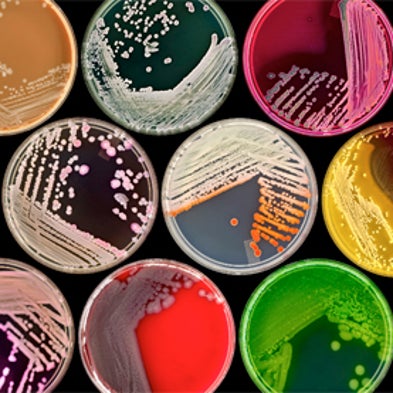 За фенотиповими наслідками мутації підрозділяються на нейтральні, умовно-летальні і летальні. 
Нейтральні мутаціі фенотіпово не проявляються будь-якими змінами ознак. 
Мутації, які призводять до зміни, але не до втрати функціональної активності ферменту, називають умовно-летальними. Залежно від умов навколишнього середовища мікроорганізми можуть зберігати свою життєздатність або, навпаки, втрачають її.
Летальні мутації характеризуються повною втратою здатності синтезувати життєво важливі для бактеріальної клітини фермент або ферменти. Мутації проявляються у фенотипі в вигляді втрати або зміни морфологічних і біохімічних ознак. Наприклад, джгутиків, пілей, капсули клітинної стінки, втрати синтезувати певні амінокислоти (ауксоторофи), виникнення стійкості до лікарських або дезинфікуючих препаратів.
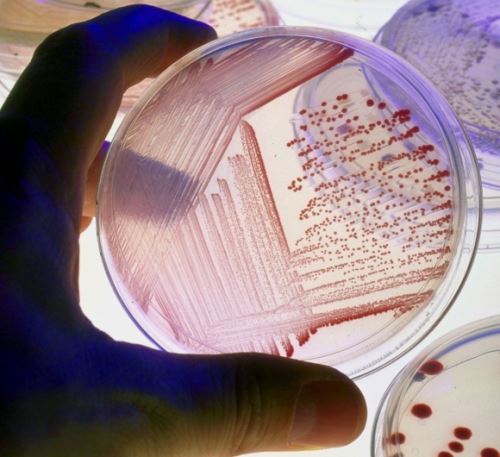 R- S- дисоціації
Своєрідною формою мінливості є R- S-дисоціації бактерій. Уже в 20-ті роки стало відомо про явища, які називають дисоціацією. При вирощуванні пневмококів, що викликають запалення легенів, було виявлено, що їх колонії на поживному агарі змінюють свій вигляд. Спочатку круглі і блискучі - S-форми (гладкі) вони ставали через деякий час шорсткими і зморщеними по краях - R-форми (шорсткі). Клітини з колоній R відрізнялись від клітин з колоній S ще і тим, що були значно менш вірулентніші, інакше кажучи, їх здатність викликати захворювання стала значно слабкіше. Між цими двома типами існують перехідні, нестійкі, частіше О-М-форми. В процесі дисоціації мінливість може зачіпати такі властивості мікроба, як ферментативну активність, потреба в певних амінокислотах, факторах росту і біологічних властивостей.
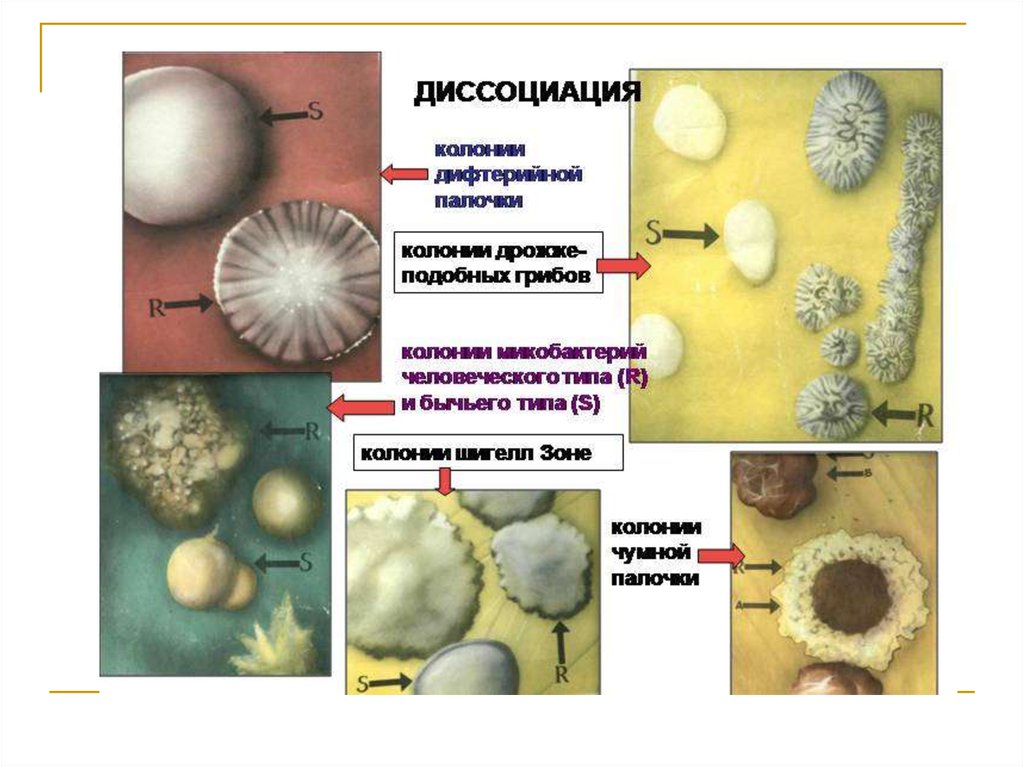 Дуже важливою обставиною є те, що у хвороботворних мікробів під впливом різних факторів змінюється ступінь їх патогенності. Цією мінливістю вперше скористався Л. Пастер. У 1881р. він отримав вперше вакцину проти сибірської виразки шляхом тривалого вирощування мікроба при підвищеній температурі 42-43 ° С.
Віруси, як і бактерії, також мають здатність під дією різних факторів втрачати повністю або частково свою вірулентність, зберігаючи при цьому свої імуногенні властивості. Мутації, які призводять до S-R-дисоціація, відносяться до інсерцій, оскільки вони виникають після вбудовування плазмід, транспозони та Is-послідовностей, а також помірних фагів в бактеріальну хромосому. 
Так, у дифтерійних бактерій S-R-дисоціація пов'язана з їх лізогенезації відповідними бактеріофагами. При цьому R- форми утворюють екзотоксин.
Біологічне значення S-R-дисоціацій складається в придбанні бактеріями певних селективних переваг, що забезпечують їх існування в організмі людини або в зовнішньому середовищі. S - форми більш стійкі до фагоцитозу макрофагами, бактерицидної дії сироватки крові. R - форми мають більшу стійкість до факторів зовнішнього середовища. Разом з тим S - R-дисоціація ускладнює бактеріологічну діагностику ряду інфекційних захворювань.
Передача генетичного матеріалу між організмами
Існують шляхи передачі спадкового матеріалу між бактеріями. До них відносяться: 
трансформація - пряма передача фрагмента ДНК донора реципієнту; характерна внутрішньовидова трансформація, міжвидова реалізується вкрай рідко; 
трансдукция - передача спадкового матеріалу між бактеріями за допомогою фагів; 
кон'югація - перенесення генного матеріалу бактеріальної клітиною-донором, несучої F-плазміди (статевий фактор) реципієнту.
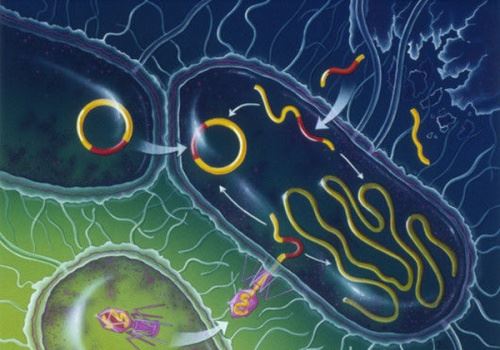